Pronunciation Recordings
Theme 2 – Sessions 1-3
Wie geht’s?				How is it going? How are you?
Hallo!					Hello!
Danke, gut!				Thanks, good/fine!
nicht gut					not good
schlecht					bad/not well
Es geht.					It goes./So so.
wunderbar				wonderful
Es geht mir gut.				It goes well with me.
Es geht mir (nicht) gut.		It goes not well with me.
krank					ill
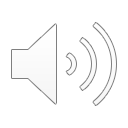 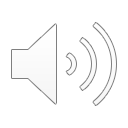 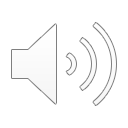 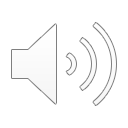 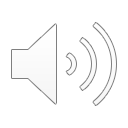 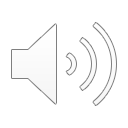 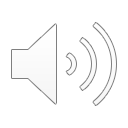 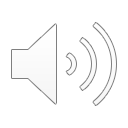 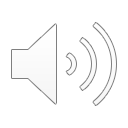 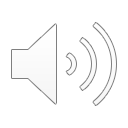